সবাইকে ফুলেল শুভেচ্ছা
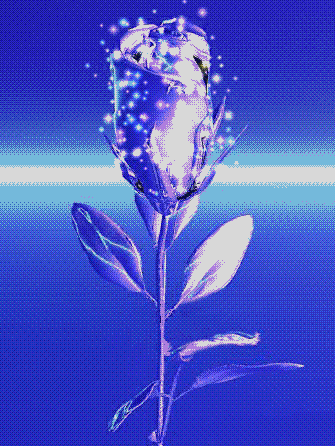 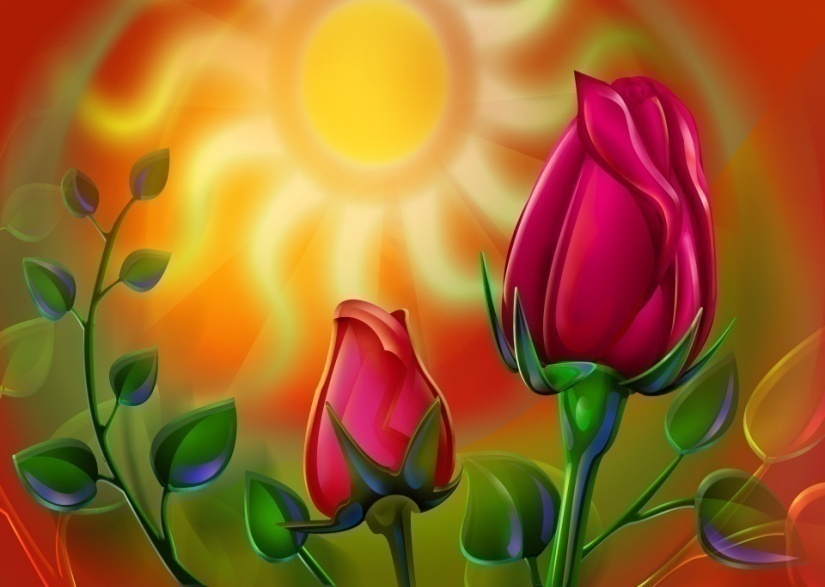 শিক্ষক পরিচিতি
মোঃইব্রাহিম সেক 
সহ-সুপার 
মঙ্গলপুর গার্লস দাখিল মাদ্রাসা, গোয়ালন্দ, রাজবাড়ী।
smebrahim1982@gmail.com
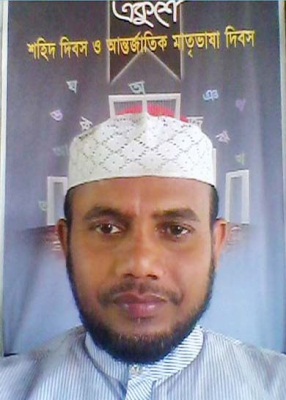 পাঠ পরিচিতি
শ্রেণিঃ ৬ষ্ঠ  বিষয়ঃ আকাইদ     ও ফিকহ 
অধ্যয়ঃ ৪র্থ 
পাঠঃ ১ম ও ২য় 
সময়ঃ ৫০ মিনিট
এগুলো কিসের ছবি ?
সংবাদ
আজকের পাঠ
নবী ও রসুল পরিচিতি
শিখনফল
এই পাঠ শেষে শিক্ষার্থীরা
নবী,রসুল ও রিসালাত কি তা বলতে পারবে ।
নবি ও রাসুলের পার্থক্য লিখতে পারবে।
রিসালাতে বিশ্বাসের গুরুত্ব লিখতে পারবে।
নিচের ছবি গুলো দেখ এবং চিন্তা করে বল।
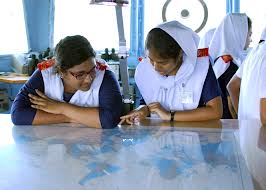 খবর দেওয়া
চিঠি দেওয়া
কর্মপত্র-০১ (একক কাজ)
সময়ঃ- ০৩ মিনিট
রিসালাত কী?
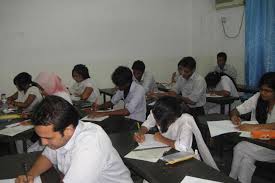 সমাধান
পয়গাম
পৌছানো
বার্তা
আল্লাহর বাণী 
পৌছানো
রিসালাত
অর্থ-
খবর
সংবাদ বহন
চিঠি
*নবি অর্থ সংবাদ প্রদানকারী, রসুল অর্থ বার্তা বাহক বা দূত ।
  
*যাদেরকে আল্লাহ তায়ালা মৌখিক নির্দেশ দিয়ে প্রেরণ করেছেন তারা হল নবি ।
 
*যাদেরকে আল্লাহ তায়ালা মৌখিক নির্দেশের সাথে সাথে কিতাব প্রদান করেছেন তারা হল রসুল ।
ইসলামি পরিভাষায় আল্লাহ তায়ালার পক্ষ থেকে মানব,জিন, ও সৃষ্টিজগতের পথ প্রদর্শনের জন্য যে বার্তা বা সংবাদ প্রেরিত হয় তাকে রিসালাত বলে ।
*রাসুলগণ যে কর্তব্য ও দায়িত্ব পালন করেন তাকেও বলা হয় রিসালাত।
জোড়ায় কাজ
সময়ঃ 5 মিনিট
নবি ও রাসুলের পার্থক্য লিখ।
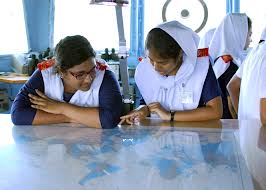 1) ‍যিনি রিসালাতের  দায়িত্ব পালন করেন তিনি হলেন রাসুল ।

2)যাদের নিকট আসমানি কিতাব এসেছিল তাঁরাও হলেন রাসুল ।রাসুলগণ নতুন শরিয়ত নিয়ে এসেছিলেন। তাদের সংখ্যা 313 জন।

 3) মোট নবি-রাসুল ছিলেন- লক্ষাধিক ।
রাসুল
সমাধান
*তাওহিদে বিশ্বাস করা যেমন জরুরি, রিসালাতে বিশ্বাস করাও তেমনি জরুরি। রিসালাতে বিশ্বাস না করলে আল্লাহর বাণীকে অবিশ্বাস করা হয়। আল্লাহর বাণী অবিশ্বাস করলে আল্লাহকেই অবিশ্বাস করা হয়। সুতরাং রিসালাতে বিশ্বাস করা ইমানের গুরুত্বপূর্ণ অঙ্গ। কারণ তাওহিদের পর রিসালাতের স্থান।
মূল্যায়ন
রিসালাত শব্দের অর্থ কী?
(ক) বার্তা (খ) চিঠি (গ) সংবাদবহন (ঘ) সবগুলো
আল্লাহর বাণী মানুষের কাছে পৌছে দেওয়াকে বলে-
(ক) দাওয়াত (খ) হিদায়াত (গ) রিসালাত (ঘ) খিলাফত
নবি-রাসুলের চারিত্রিক বৈশিষ্ট্য-
i. তাঁরা ছিলেন নিষ্পাপ ii. তারা ছিলেন মানব দরদি  iii.তাঁরা ছিলেন আখিরাতে বিশ্বাসী
কোনটি সঠিক? (ক) i ওii (খ) i ও iii (গ) ii ও iii
                    (ঘ) i,ii,iii
উঃ   ১।ঘ   ২।গ   ৩।ঘ
নবি-রাসুলদেরকে বিশ্বাস করা-
(ক) ঐচ্ছিক (খ) সুন্নাত (গ) মুস্তাহাব (ঘ) ফরয
রাসুলের সংখ্যা কত?
(ক) 310 (খ) 1,240000(গ) 2,240000(ঘ) 313
সর্বপ্রথম নবির নাম কী?
(ক) হযরত আদম (আ.) (খ) হযরত মুহাম্মদ (স.) (গ) হযরত ইবরাহিম (আ) (ঘ) হযরত শীষ (আ)
সর্বশেষ নবির নাম কী?
(ক) হযরত আদম (আ.) (খ) হযরত মুহাম্মদ (স.) (গ) হযরত ইবরাহিম (আ) (ঘ) হযরত শীষ (আ)
বাড়ির কাজ
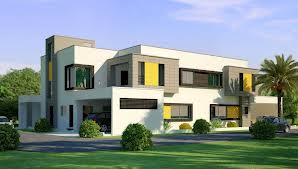 *নবি রাসুল প্রেরণের প্রয়োজনীয়তা পাঁচটি বাক্য খাতায় লিখে আনবে।
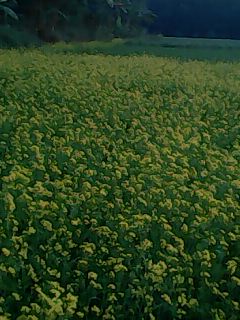 ধন্যবাদ